CS5760: Computer Vision
Noah Snavely
Lecture 8: Image alignment, Part 2
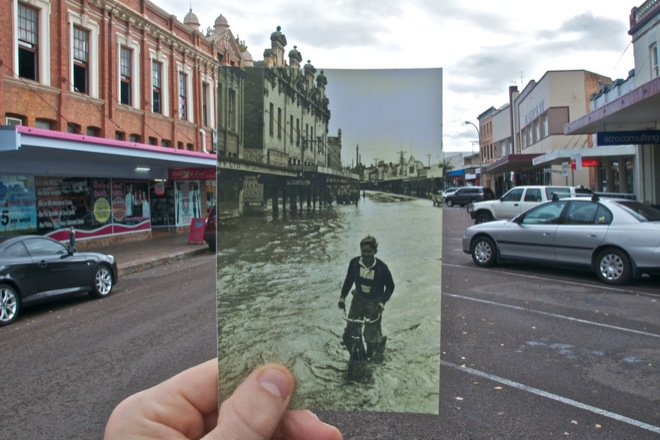 http://www.wired.com/gadgetlab/2010/07/camera-software-lets-you-see-into-the-past/
Reading
Szeliski: Chapter 6.1
Announcements
Project 2 is out
To be done in groups of 2
Due March 10

Project 1 artifact voting
Please submit your votes by Friday at 11:59pm
Computing transformations
Given a set of matches between images A and B
How can we compute the transform T from A to B?







Find transform T that best “agrees” with the matches
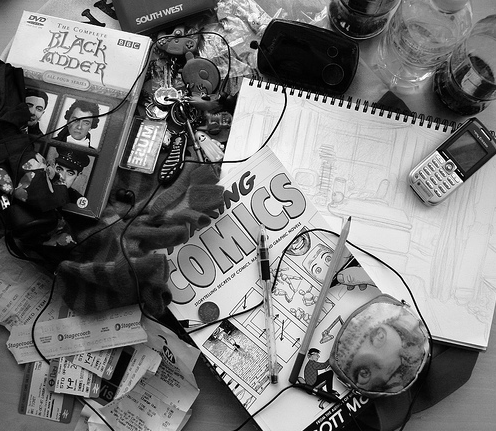 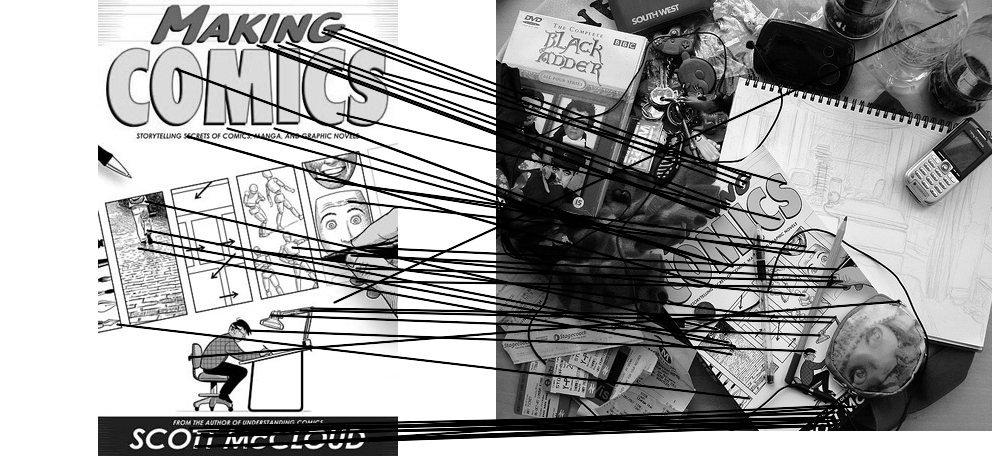 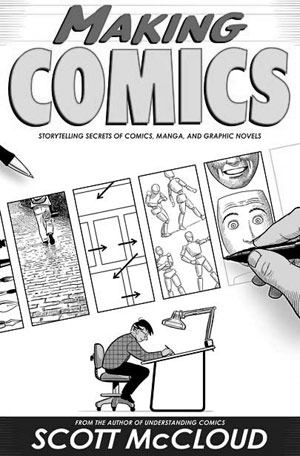 Translations
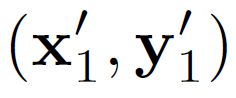 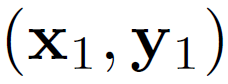 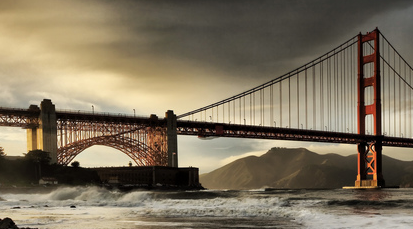 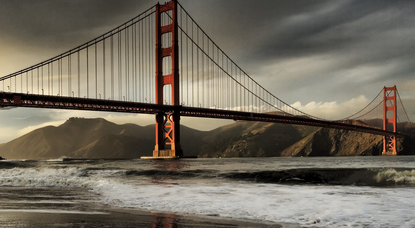 Solve using least squares
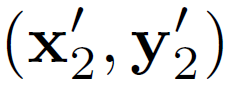 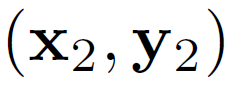 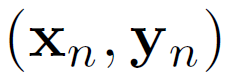 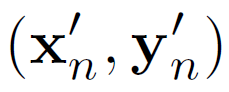 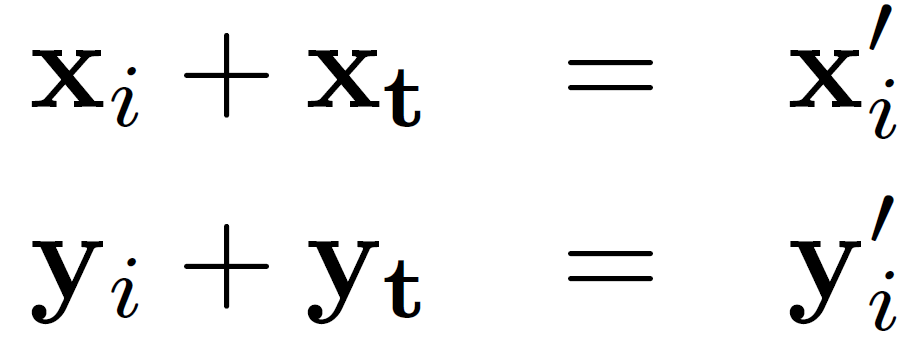 Affine transformations
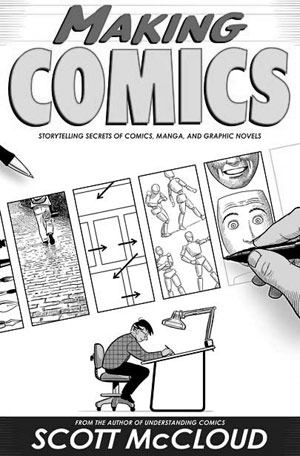 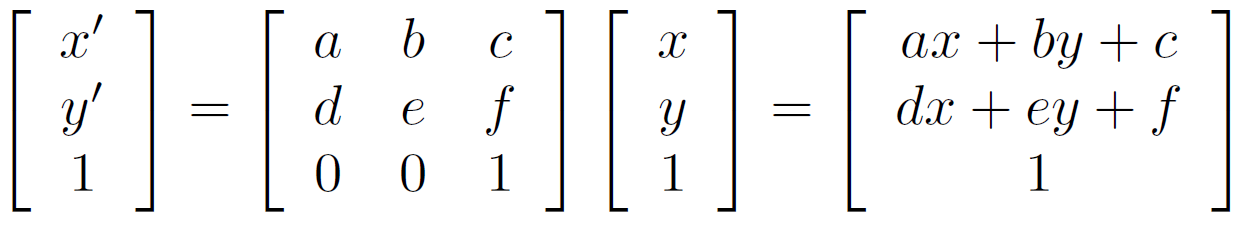 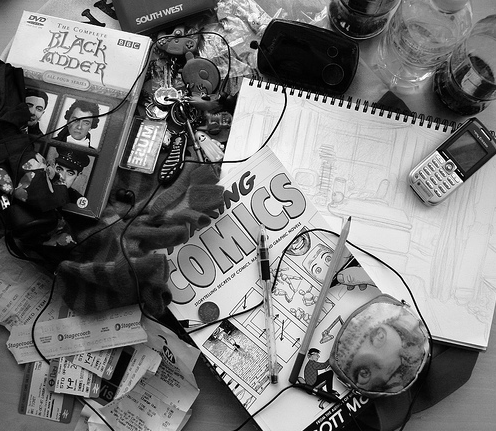 How many unknowns?
How many equations per match?
How many matches do we need?
Affine transformations
Residuals:



Cost function:
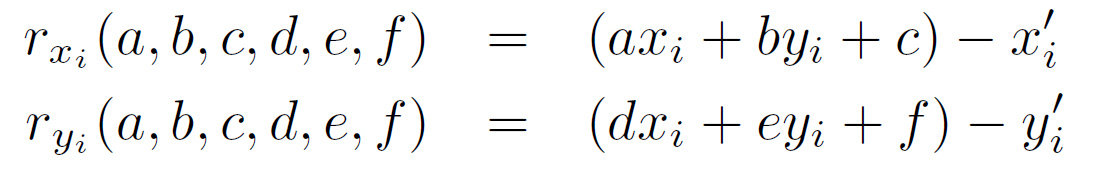 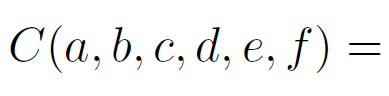 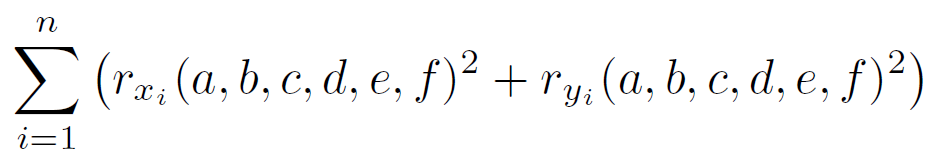 Affine transformations
Matrix form
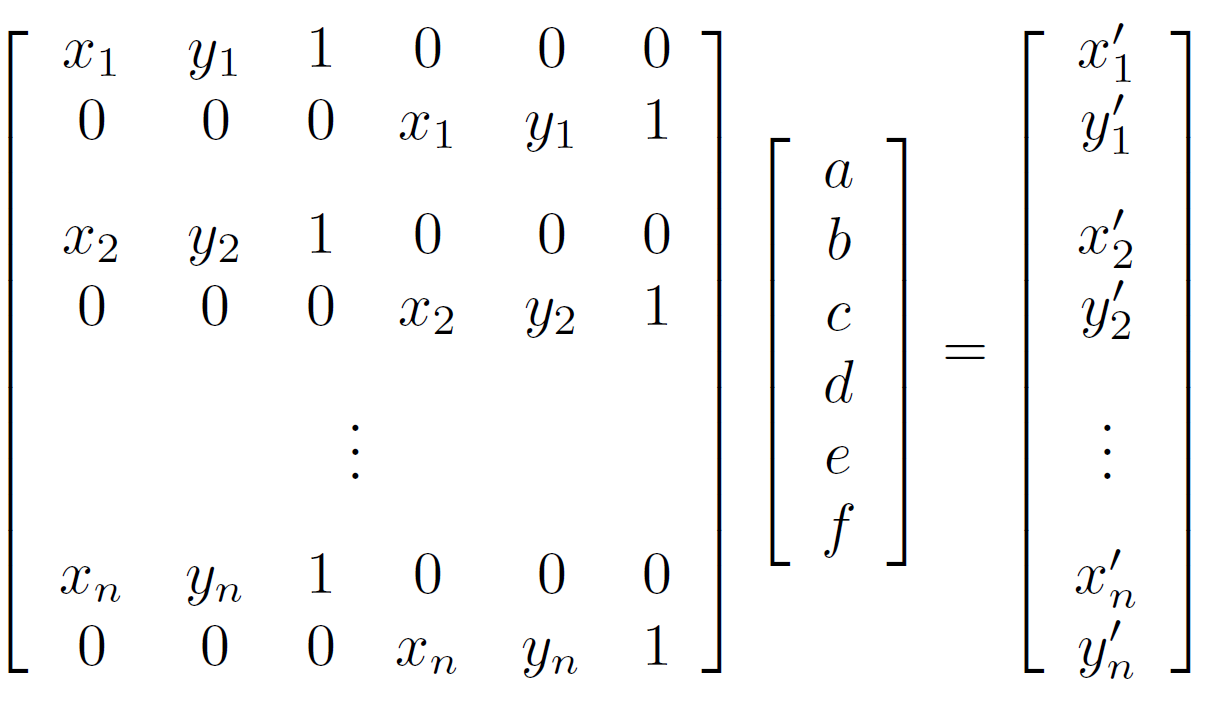 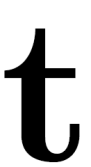 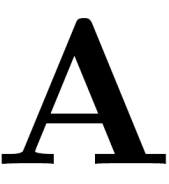 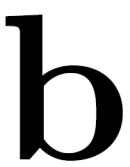 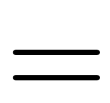 6 x 1
2n x 1
2n x 6
Homographies
p’
p
To unwarp (rectify) an image
solve for homography H given p and p’
solve equations of the form:  wp’ = Hp
linear in unknowns:  w and coefficients of H
H is defined up to an arbitrary scale factor
how many points are necessary to solve for H?
Alternate formulation for homographies
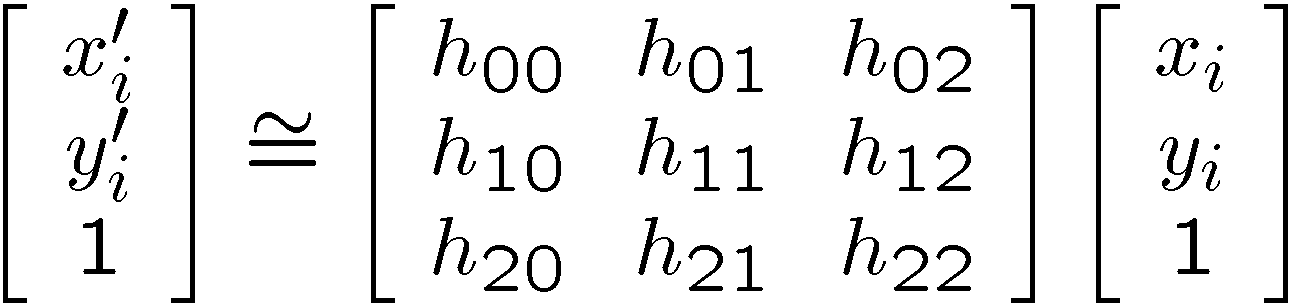 where the length of the vector [h00 h01 … h22] is 1
Solving for homographies
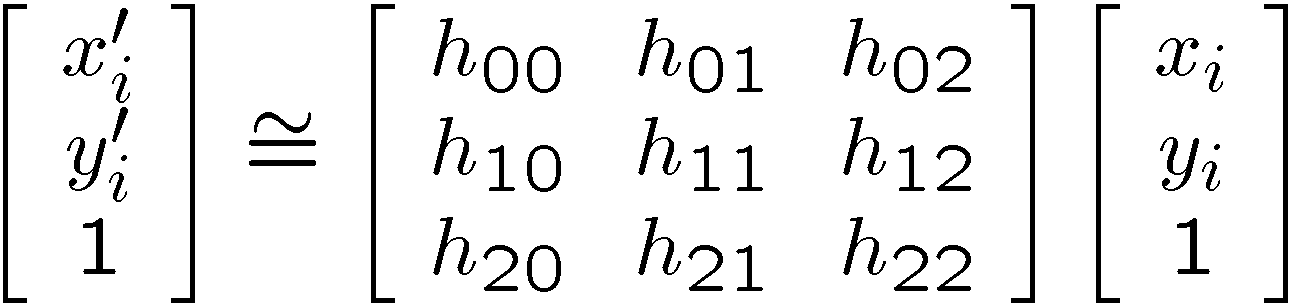 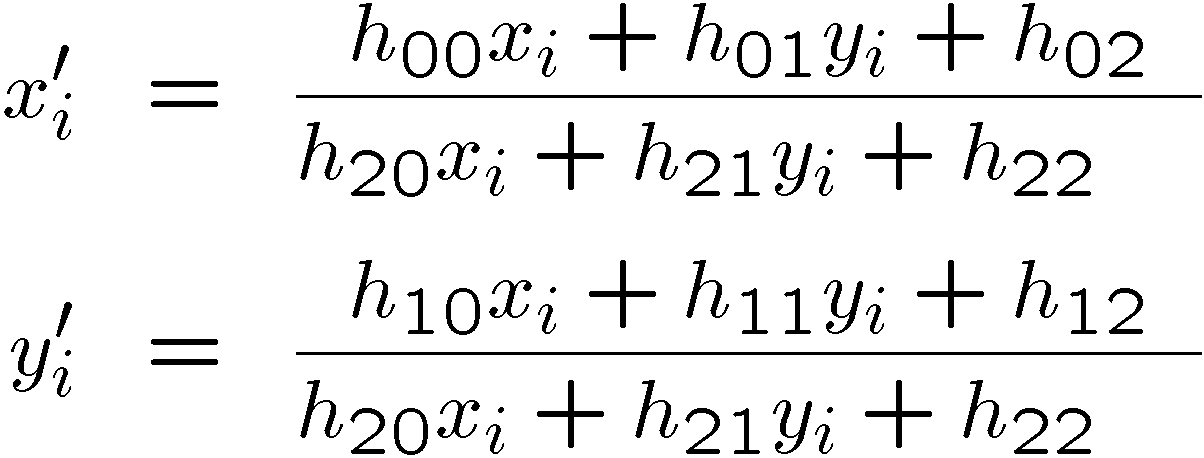 Not linear!
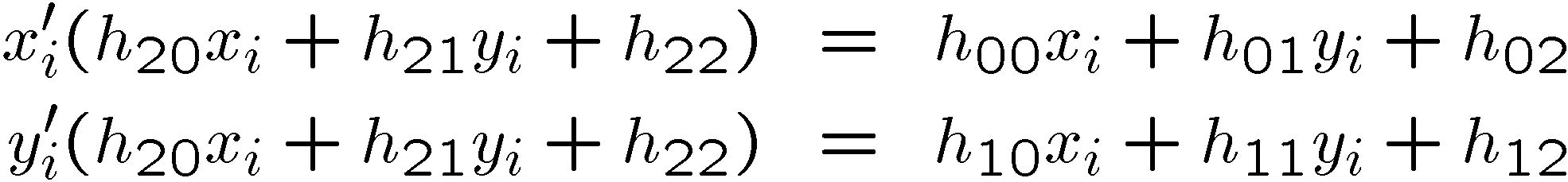 Solving for homographies
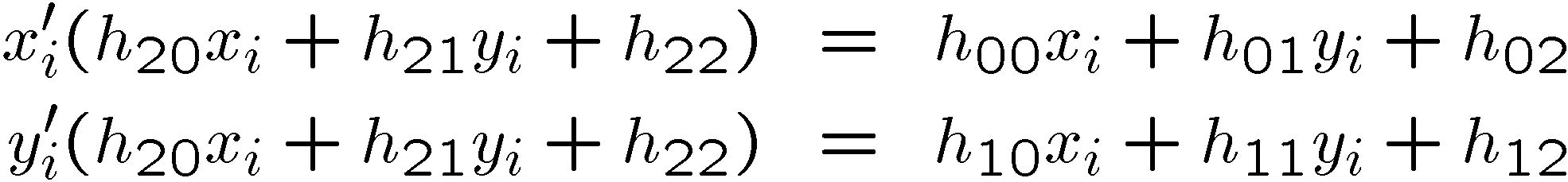 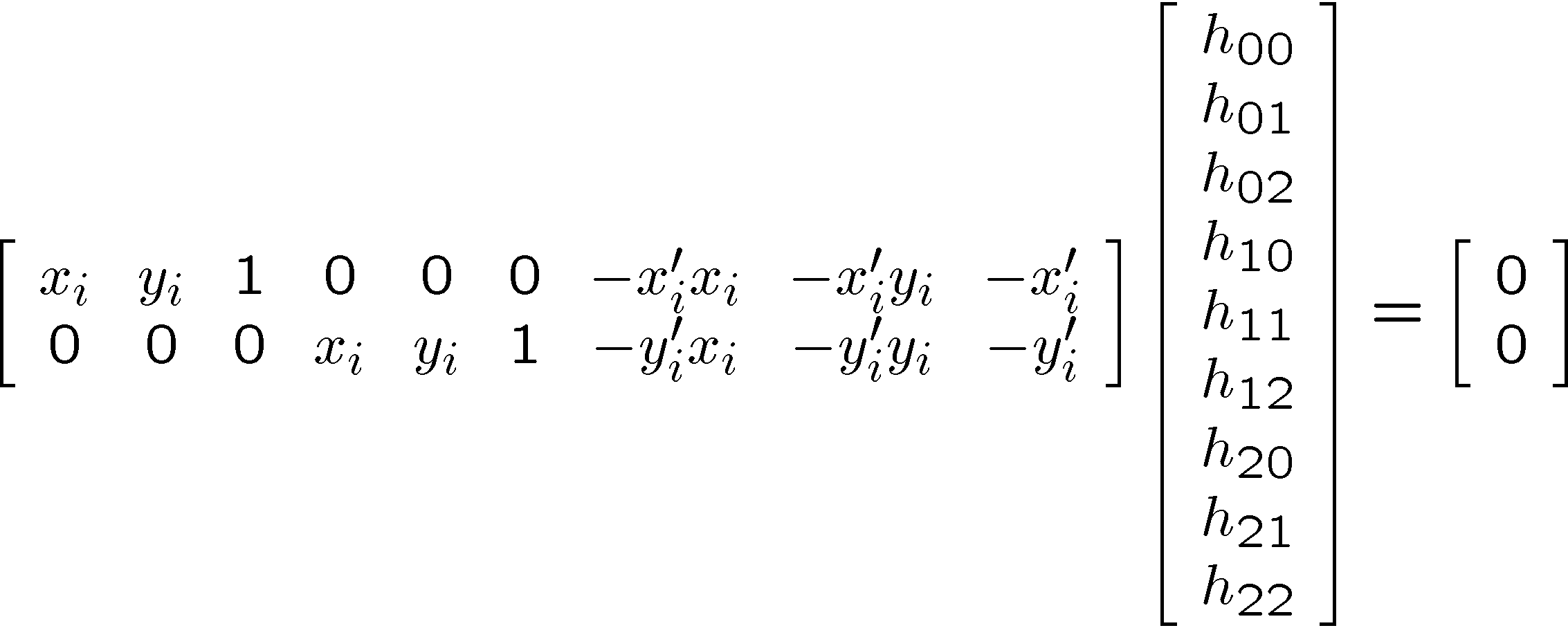 Solving for homographies
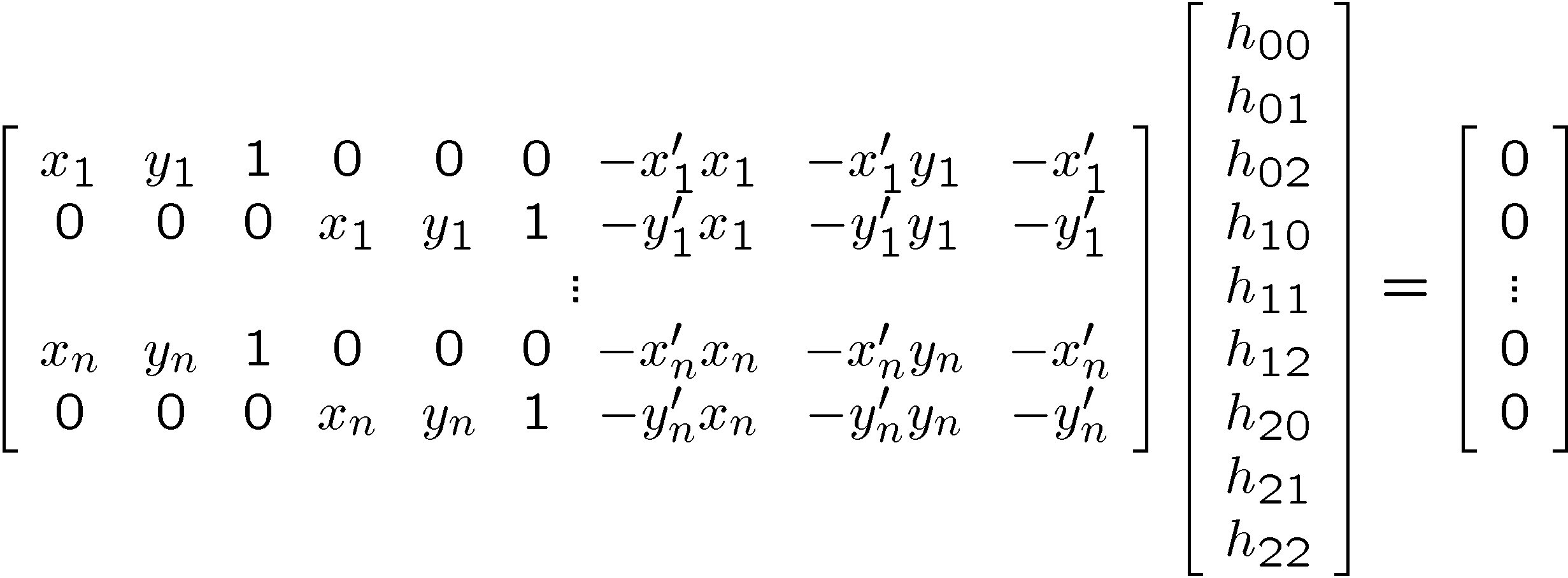 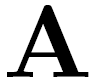 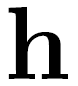 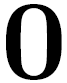 2n × 9
2n
9
Defines a least squares problem:
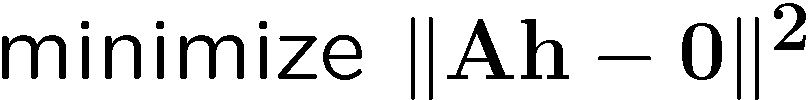 Since        is only defined up to scale, solve for unit vector
Solution:        = eigenvector of                with smallest eigenvalue
Works with 4 or more points
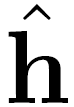 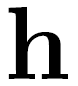 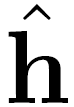 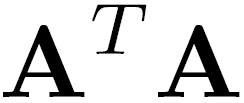 Recap: Two Common Optimization Problems
Problem statement
Solution
Problem statement
Solution
(matlab)
Questions?
Image Alignment Algorithm
Given images A and B

Compute image features for A and B
Match features between A and B
Compute homography between A and B using least squares on set of matches

What could go wrong?
Outliers
outliers
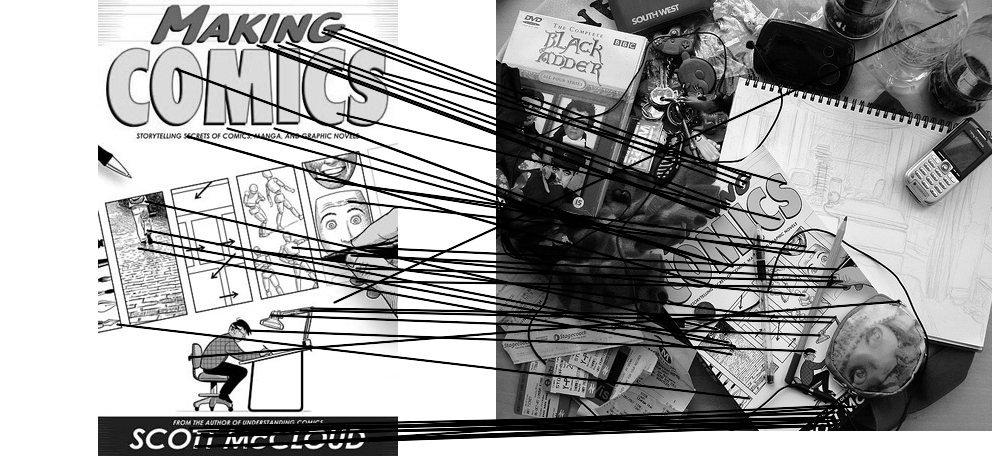 inliers
Robustness
Let’s consider a simpler example… linear regression







How can we fix this?
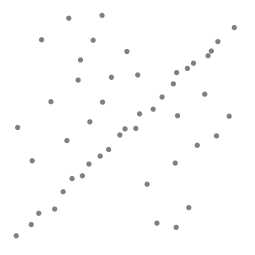 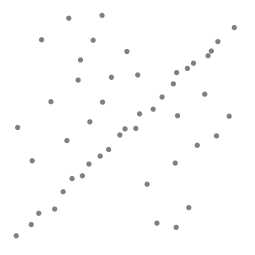 Problem: Fit a line to these datapoints
Least squares fit
We need a better cost function…
Suggestions?
Idea
Given a hypothesized line
Count the number of points that “agree” with the line
“Agree” = within a small distance of the line
I.e., the inliers to that line

For all possible lines, select the one with the largest number of inliers
Counting inliers
Counting inliers
Inliers: 3
Counting inliers
Inliers: 20
How do we find the best line?
Unlike least-squares, no simple closed-form solution 

Hypothesize-and-test
Try out many lines, keep the best one
Which lines?
Translations
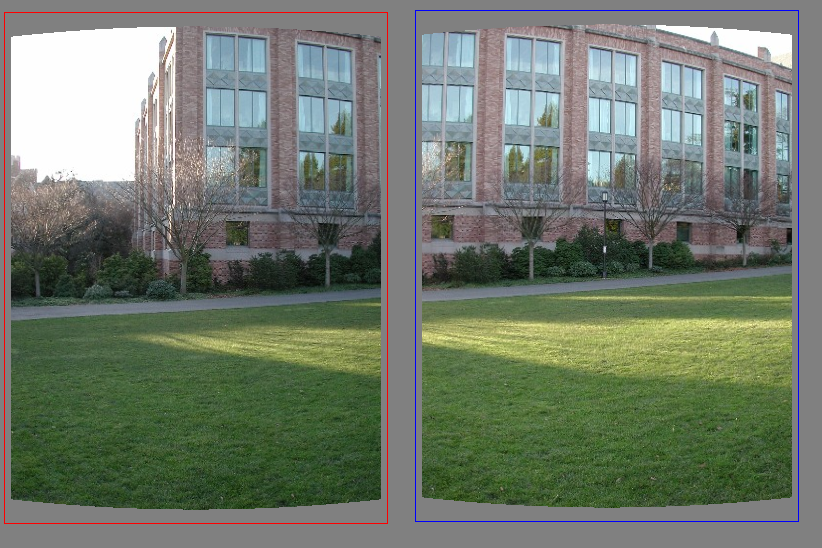 RAndom SAmple Consensus
Select one match at random, count inliers
RAndom SAmple Consensus
Select another match at random, count inliers
RAndom SAmple Consensus
Output the translation with the highest number of inliers
RANSAC
Idea:
All the inliers will agree with each other on the translation vector; the (hopefully small) number of outliers will (hopefully) disagree with each other
RANSAC only has guarantees if there are < 50% outliers

“All good matches are alike; every bad match is bad in its own way.”
				– Tolstoy via Alyosha Efros
RANSAC
Inlier threshold related to the amount of noise we expect in inliers
Often model noise as Gaussian with some standard deviation (e.g., 3 pixels)
Number of rounds related to the percentage of outliers we expect, and the probability of success we’d like to guarantee
Suppose there are 20% outliers, and we want to find the correct answer with 99% probability 
How many rounds do we need?
RANSAC
y translation
set threshold so that, e.g., 95% of the Gaussian
lies inside that radius
x translation
RANSAC
Back to linear regression
How do we generate a hypothesis?
y
x
RANSAC
Back to linear regression
How do we generate a hypothesis?
y
x
RANSAC
General version:
Randomly choose s samples
Typically s = minimum sample size that lets you fit a model
Fit a model (e.g., line) to those samples
Count the number of inliers that approximately fit the model
Repeat N times
Choose the model that has the largest set of inliers
How many rounds?
If we have to choose s samples each time
with an outlier ratio e
and we want the right answer with probability p
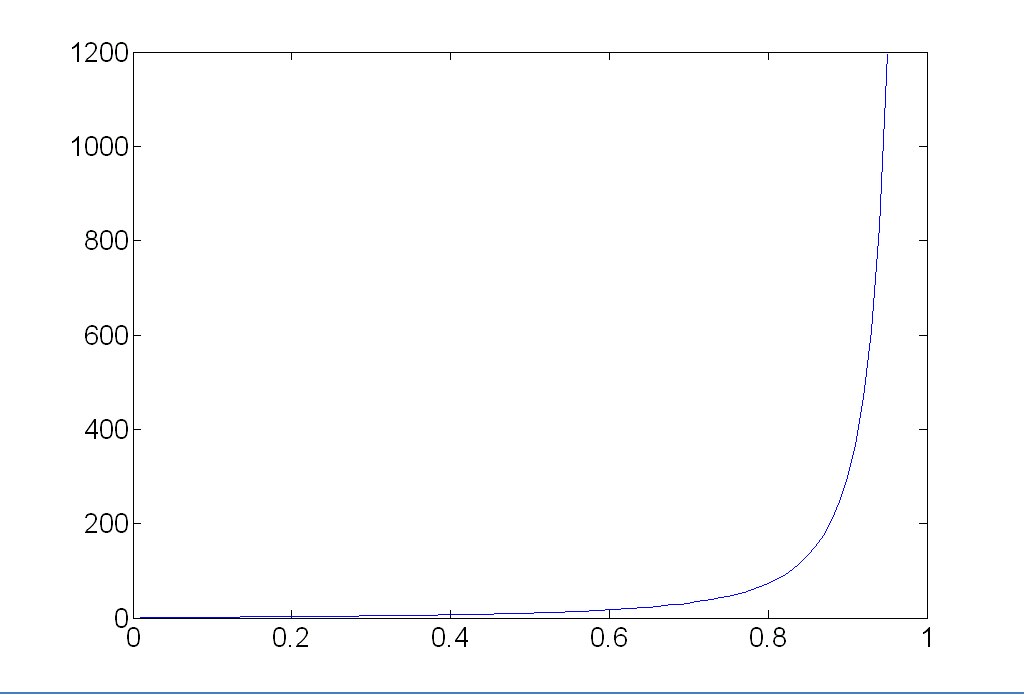 p = 0.99
Source: M. Pollefeys
How big is s?
For alignment, depends on the motion model
Here, each sample is a correspondence (pair of matching points)
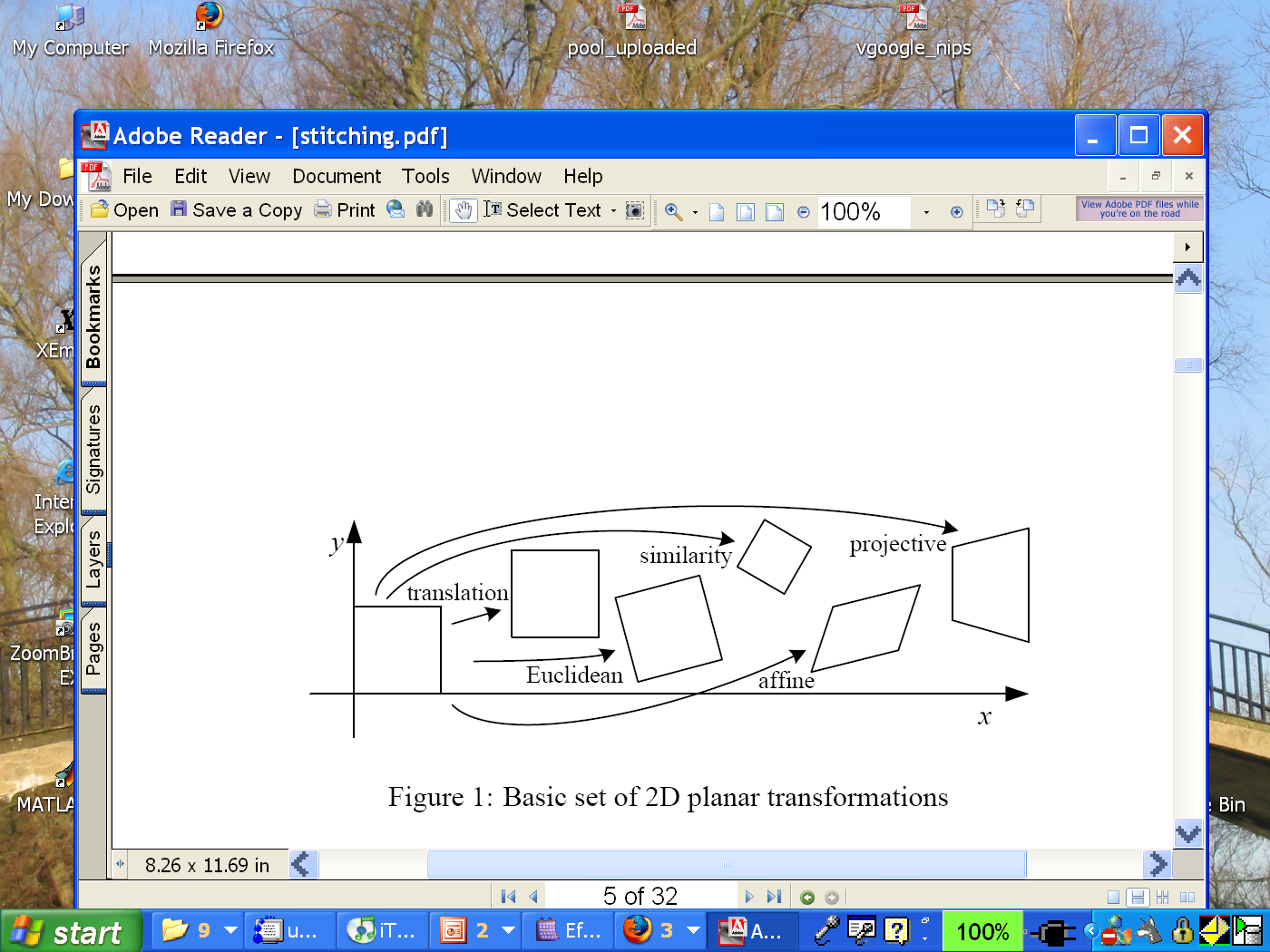 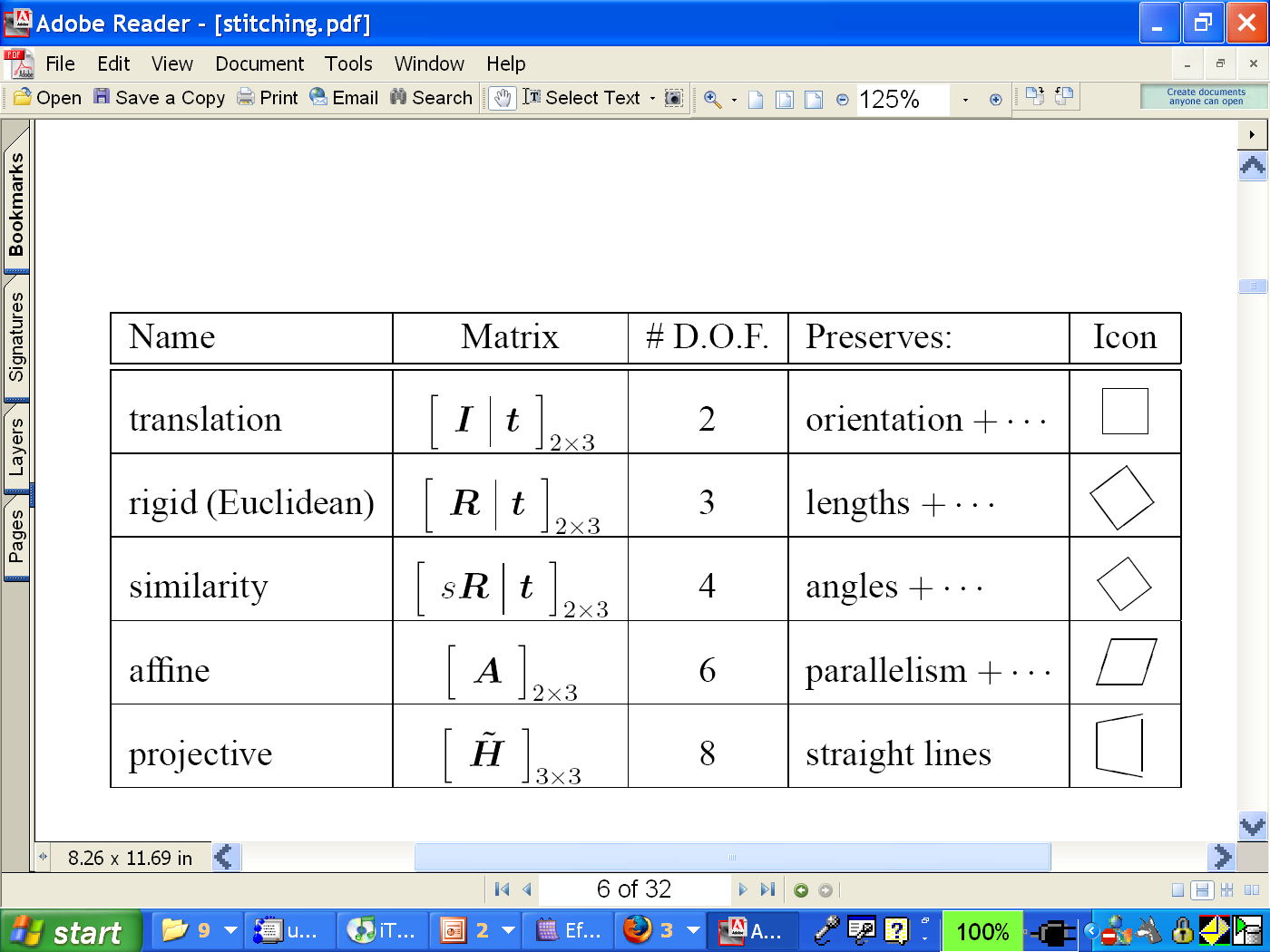 RANSAC pros and cons
Pros
Simple and general
Applicable to many different problems
Often works well in practice
Cons
Parameters to tune
Sometimes too many iterations are required
Can fail for extremely low inlier ratios
We can often do better than brute-force sampling
Final step: least squares fit
Find average translation vector over all inliers
RANSAC
An example of a “voting”-based fitting scheme
Each hypothesis gets voted on by each data point, best hypothesis wins

There are many other types of voting schemes
E.g., Hough transforms…
Panoramas
Now we know how to create panoramas!

Given two images:
Step 1: Detect features
Step 2: Match features
Step 3: Compute a homography using RANSAC
Step 4: Combine the images together (somehow)

What if we have more than two images?
Can we use homographies to create a 360 panorama?
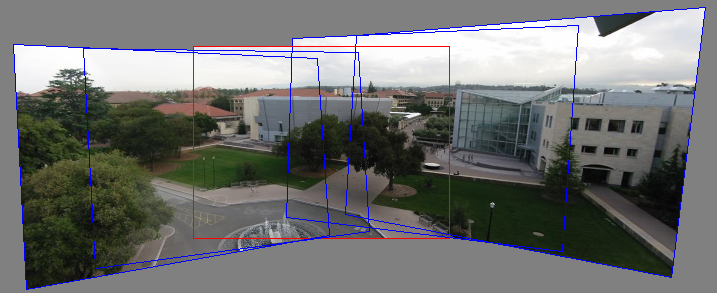 In order to figure this out, we need to learn what a camera is
360 panorama
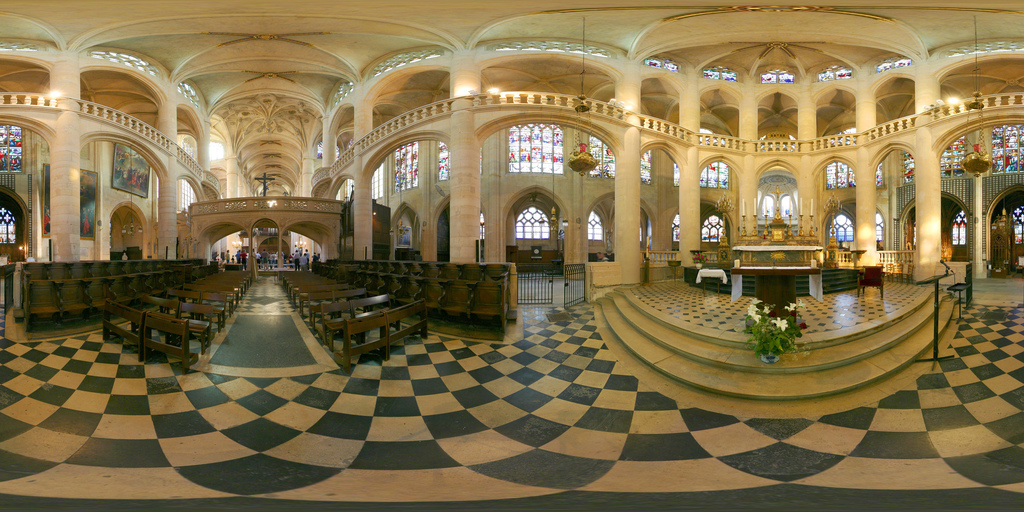 Questions?
Hough transform
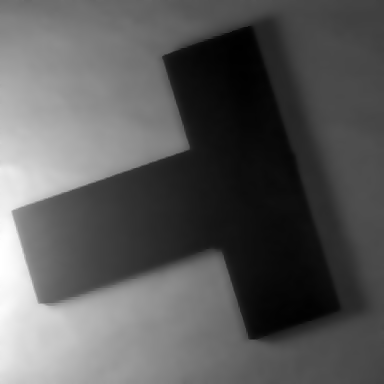 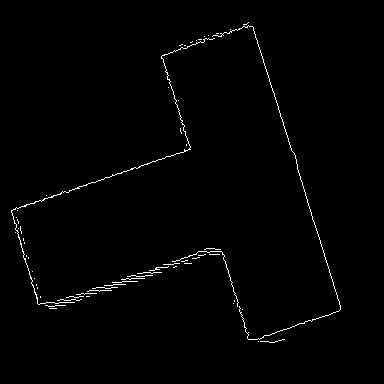 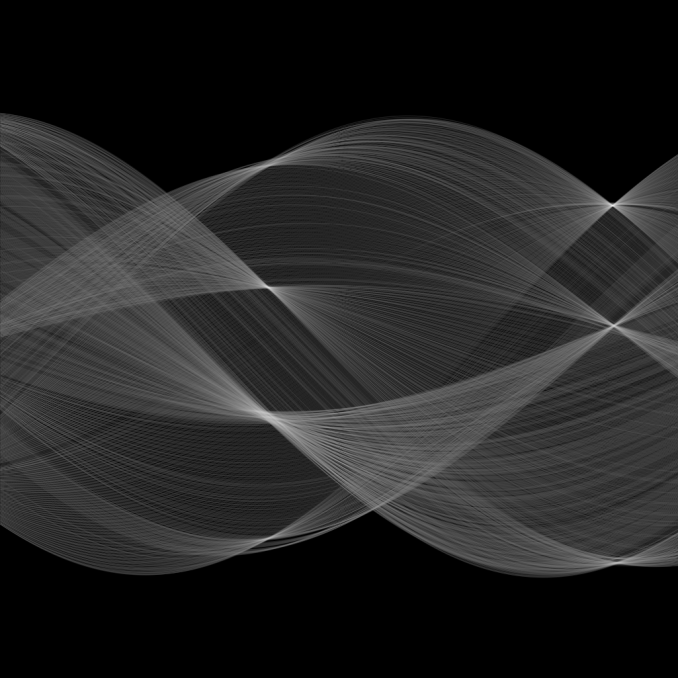 r
q